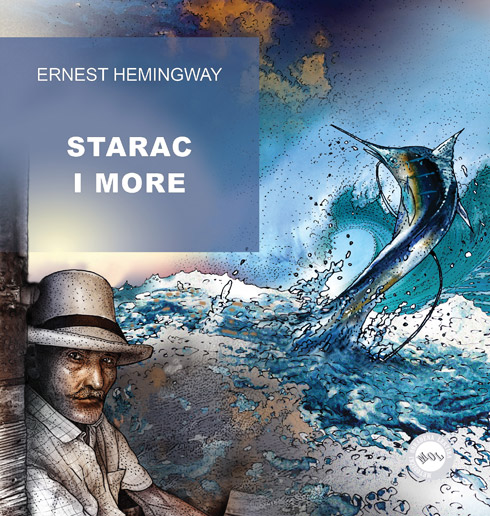 Starac i more




Izradio: Tomislav Vozila 8. razred
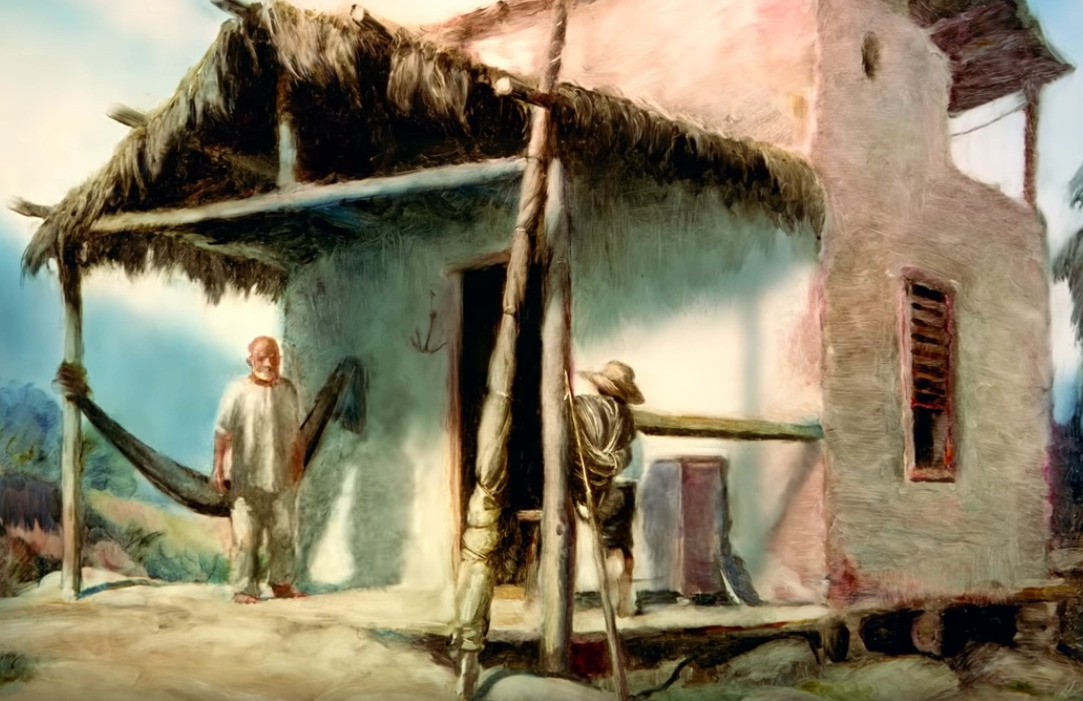 Izložba o knjizi
P

Dobar dan.
Zahvaljujem vam što smo se okupili u ovako velikom broju. S obzirom da se bliži 70 godina prvog objavljivanja priče “Starac i more” potrudio sam se skupiti nekoliko predmeta koji su pripadali našem glavnom junaku, starcu Santiagu.
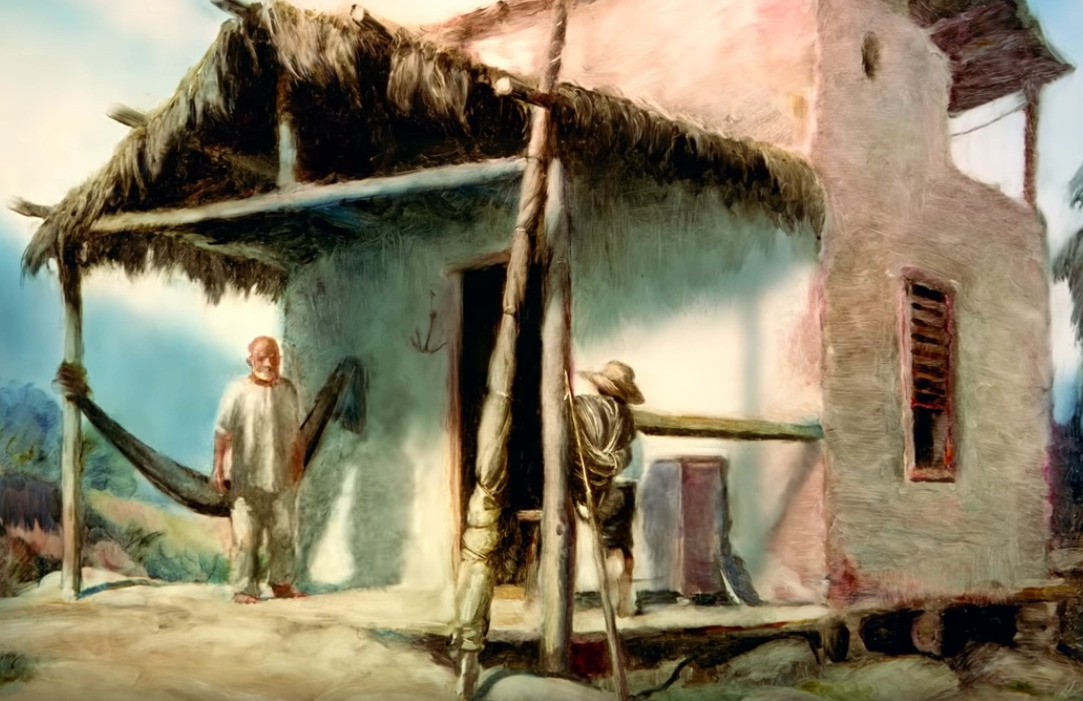 Koliba i predmeti u njoj naznačuju nam da je Santiago siromašan.
Koliba – sagrađena je od žilave kore pupoljaka kraljevske palme zvane guano, a u njoj je bio krevet, stol, samo jedan stolac i mjesto na zemljanom podu na kojem se kuhalo drvenim ugljenom.
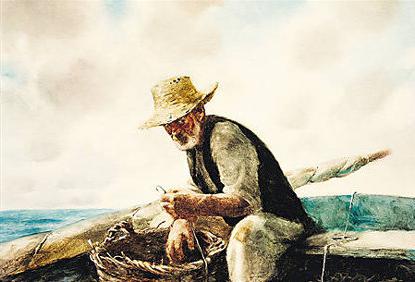 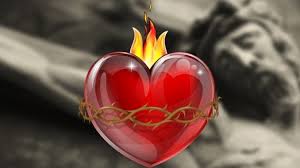 Slika u boji svetog Srca Isusova i slika Blažene Djevice od Cobre prikazuje njegovu vjeru.

Sliku pokojne žene je maknuo sa zida, jer kad god ju je vidio osjećao se jako usamljen.

Starac je jako brinuo o svojim predmetima koji su mu bili potrebni za ribolov i plovidbu. Nikad se nije odvajao od svog jarbola, drvene škrinje sa smotanim užadima, kuke i harpuna.